Supporting Connections at Washington state doc
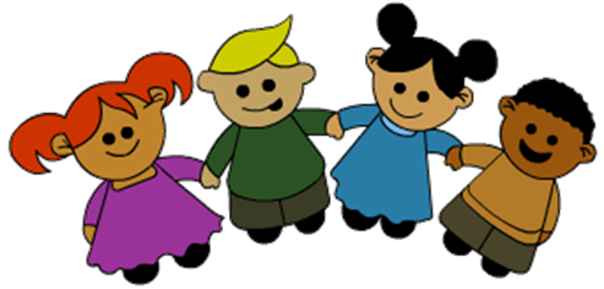 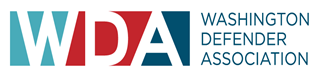 Washington Corrections Center for Women (Gig Harbor, WA)
Women’s PrisonsMedium, Close, & minimum
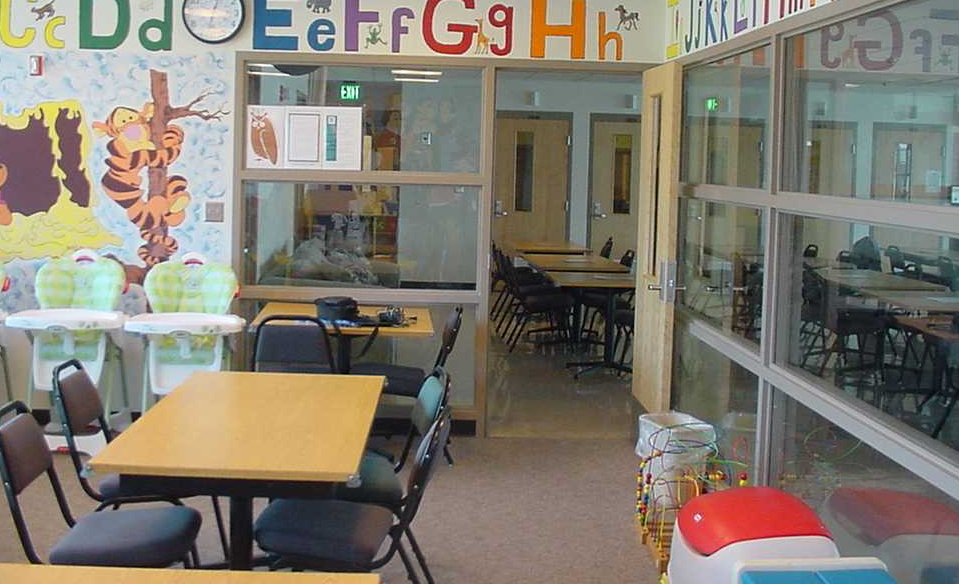 Courtesy of WA DOC Family Services Division, 2018
[Speaker Notes: Pierce County
Capacity: 738
Opened: 1971]
Washington Corrections Center for Women 
at Yakima County Jail (Yakima, WA)









Under 40 women held as of May 2018
In-person contact visiting for WCCW women on Sundays. 
At least one week’s notice is required to schedule.
Women’s Prison beds-eastern Washington  Long-term minimum
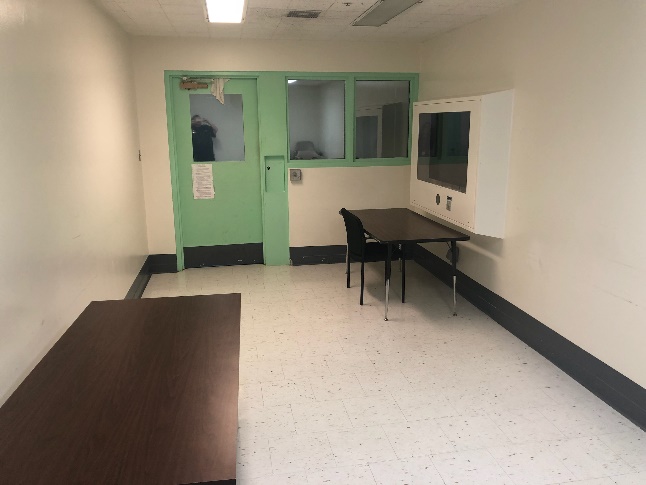 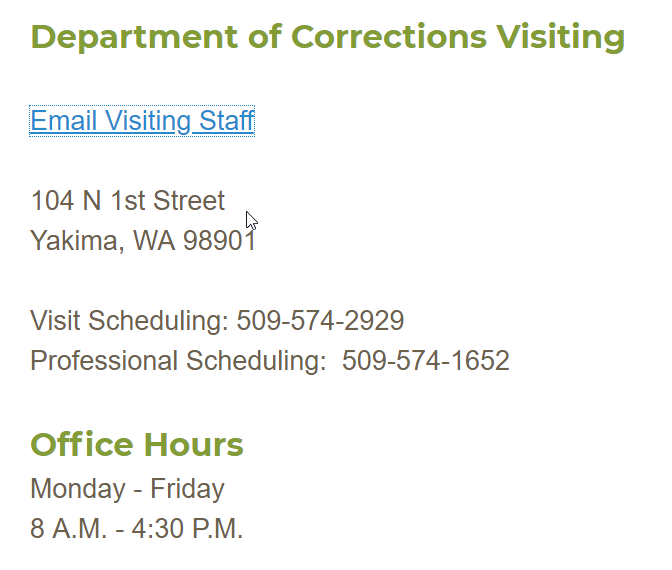 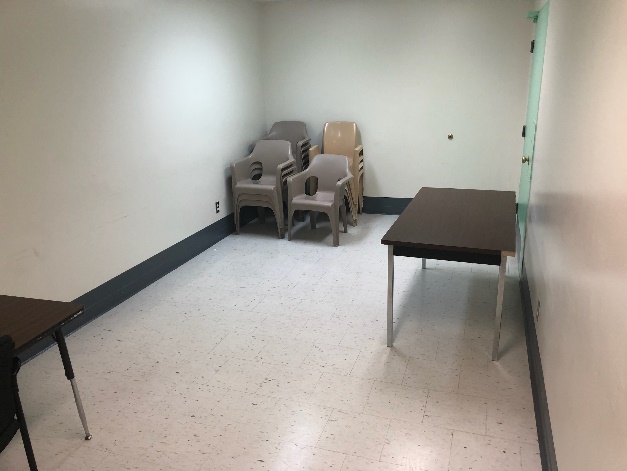 [Speaker Notes: Yakima County 
Capacity: 60 (39 women as of May 22, 2018)
Opened: 2014]
Mission Creek Corrections Center (Belfair, WA)
Women’s Prisons-western washingtonMinimum
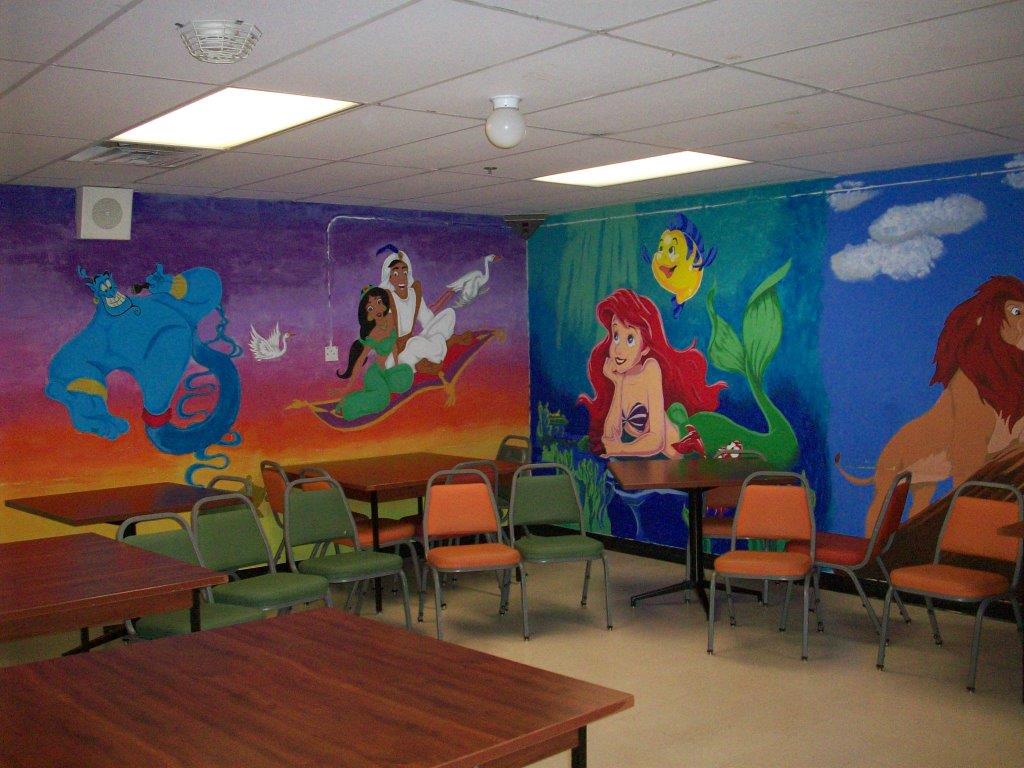 Courtesy of WA DOC Family Services Division, 2018
[Speaker Notes: Mason County
Capacity: 321
Opened: 2005]
Airway Heights Corrections Center (Airway Heights, WA)
Men’s Prisons-eastern WashingtonMedium, Close, & minimum
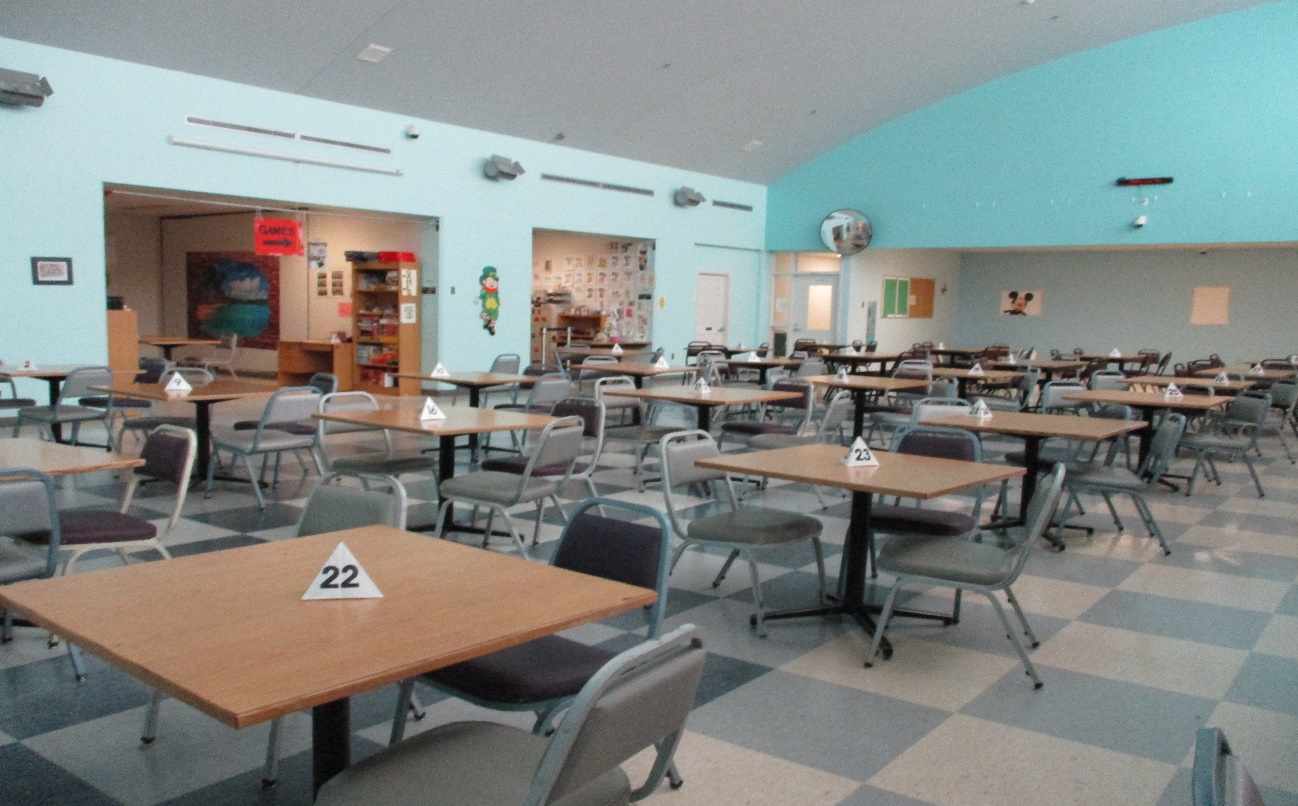 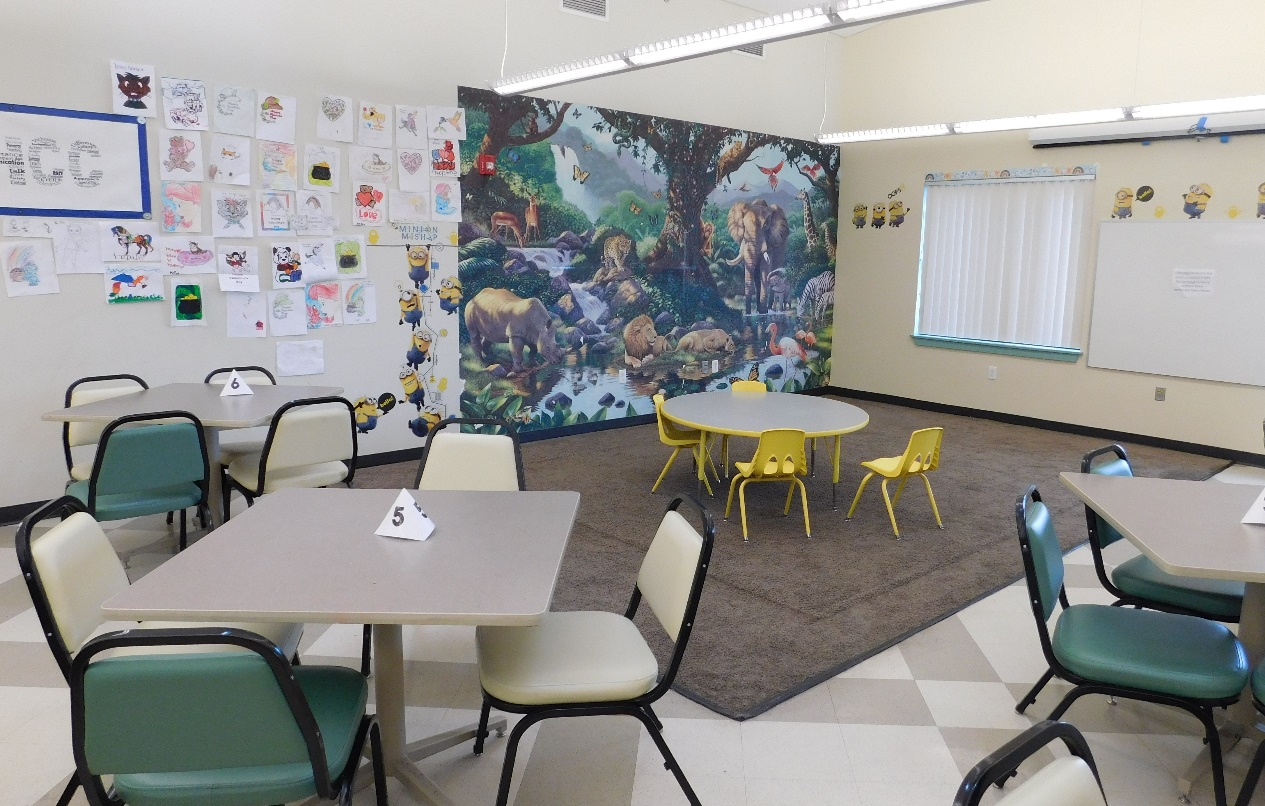 Corrections Center
Minimum Security Unit
Courtesy of WA DOC Family Services Division, 2018
[Speaker Notes: Spokane County
Capacity: 2,258
Opened: 1992]
Coyote Ridge Corrections Center (Connell, WA)
Men’s Prisons-eastern WashingtonMedium, Long-Term Minimum, & Minimum
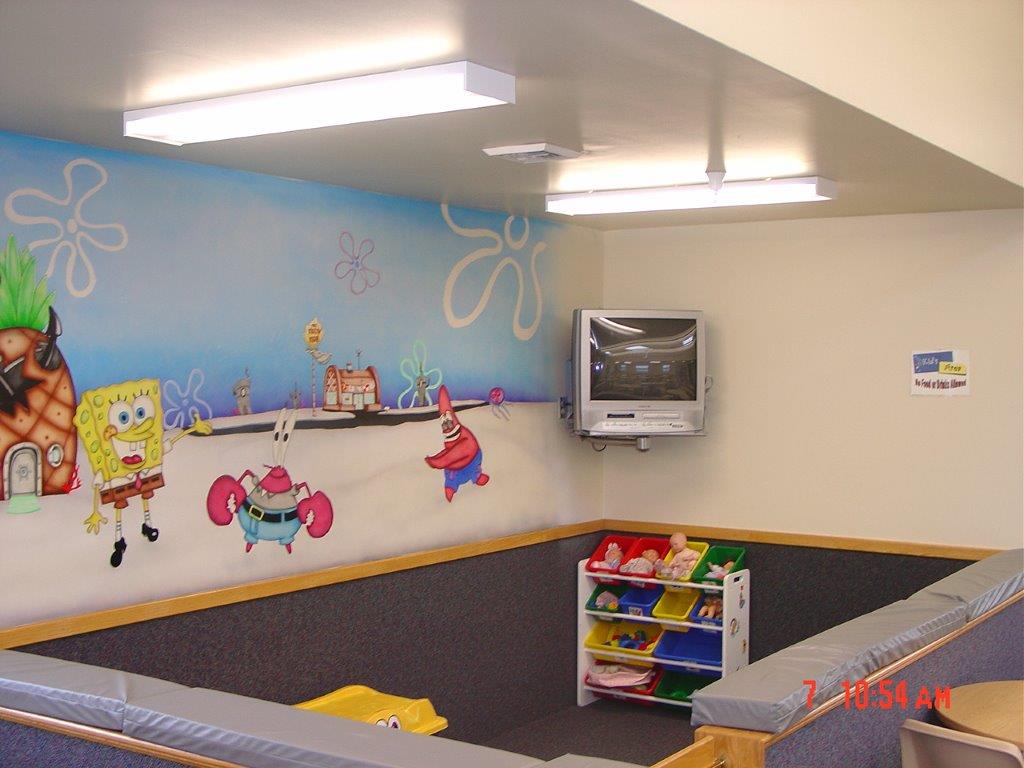 Courtesy of WA DOC Family Services Division, 2018
[Speaker Notes: Franklin County 
Capacity: 2,468
Opened:  Minimum-1992, Medium-2009]
Washington State Penitentiary (Walla Walla, WA)
Men’s Prisons-eastern Washingtonmaximum, close, medium, & minimum
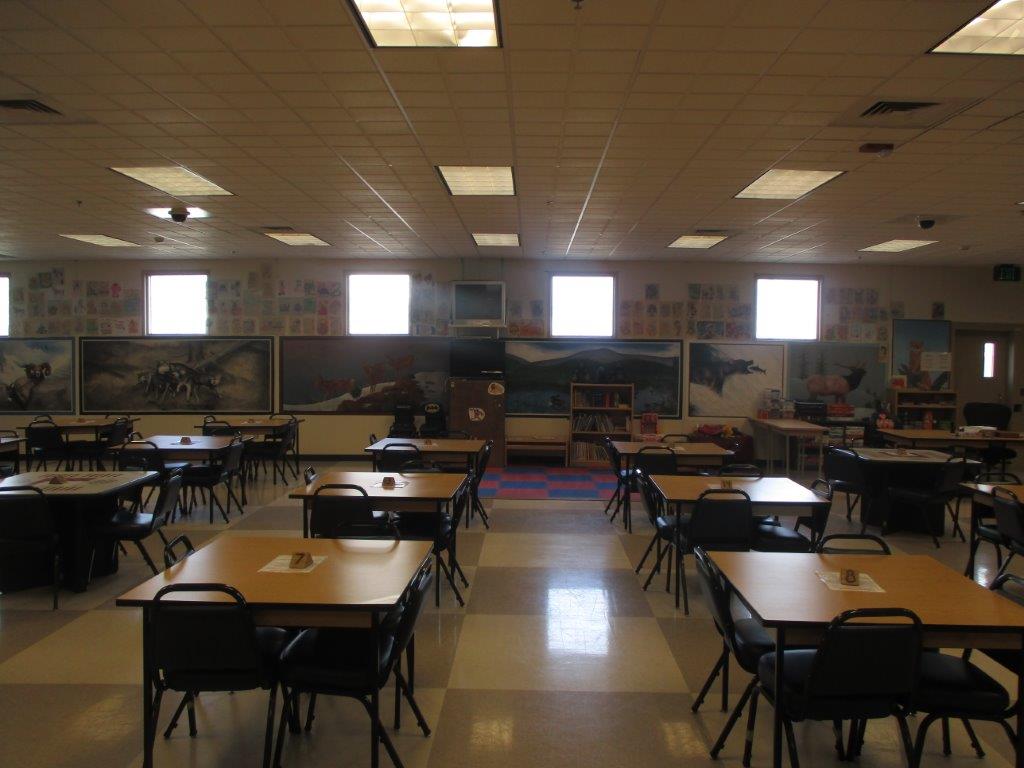 Courtesy of WA DOC Family Services Division, 2018
[Speaker Notes: Walla Walla County 
Capacity: 2,439
Opened: 1886]
Clallam Bay Corrections Center (Clallam Bay, WA)
Men’s prisons-western Washingtonmaximum, Close, & Medium
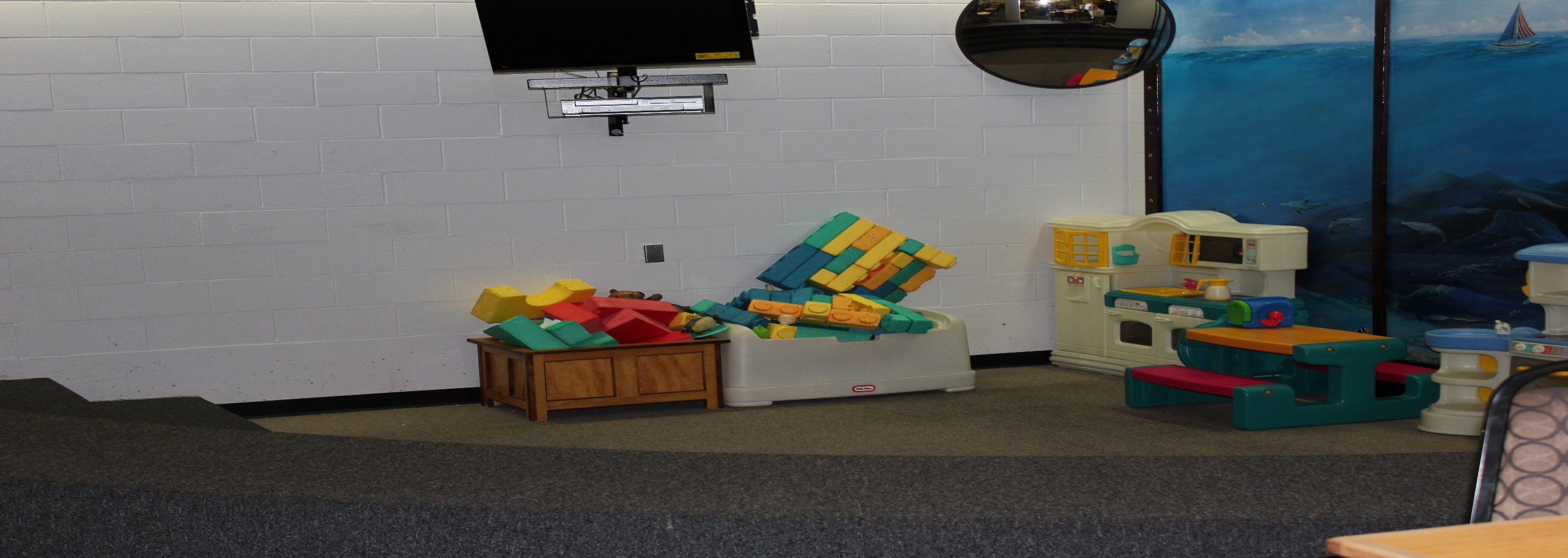 Courtesy of WA DOC Family Services Division, 2018
[Speaker Notes: Clallam County
Capacity: 858 
Opened 1985]
Monroe Corrections Complex (Monroe, WA)
Men’s prisons-western Washingtonmaximum, Close, medium, & minimum
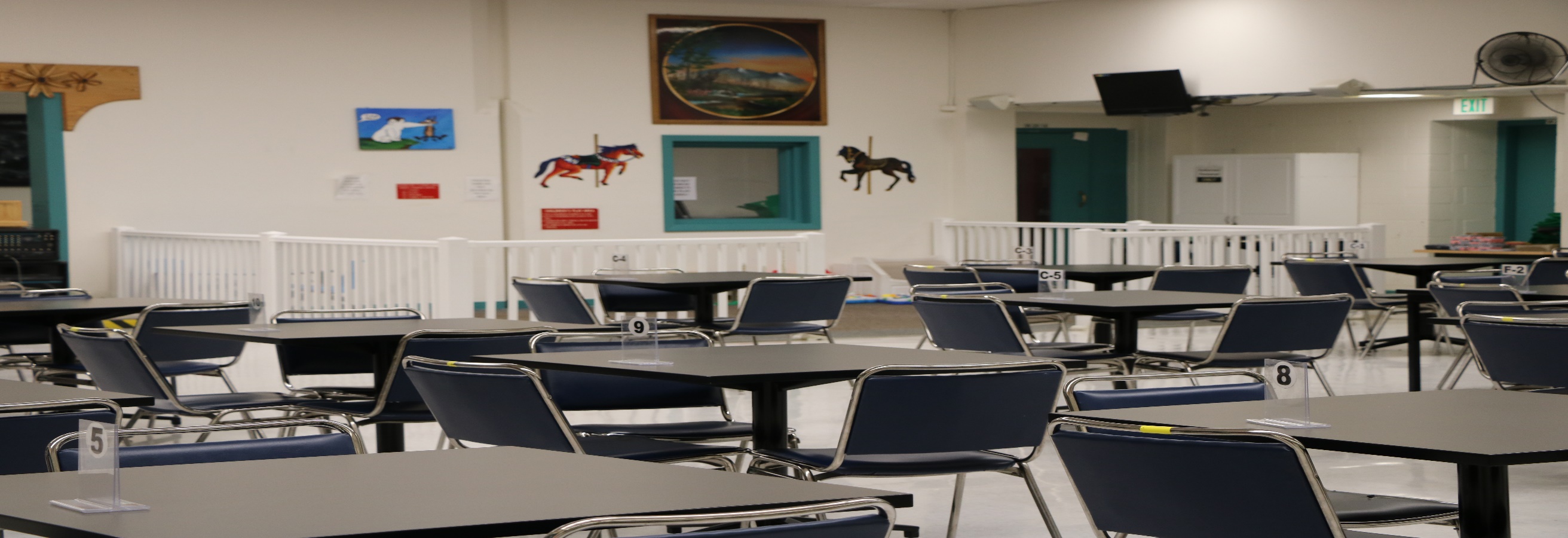 Courtesy of WA DOC Family Services Division, 2018
[Speaker Notes: Snohomish County 
Capacity: 2,400
Opened 1910]
Stafford Creek Corrections Center (Aberdeen, WA)
Men’s prisons-western Washingtonmaximum, medium, & minimum
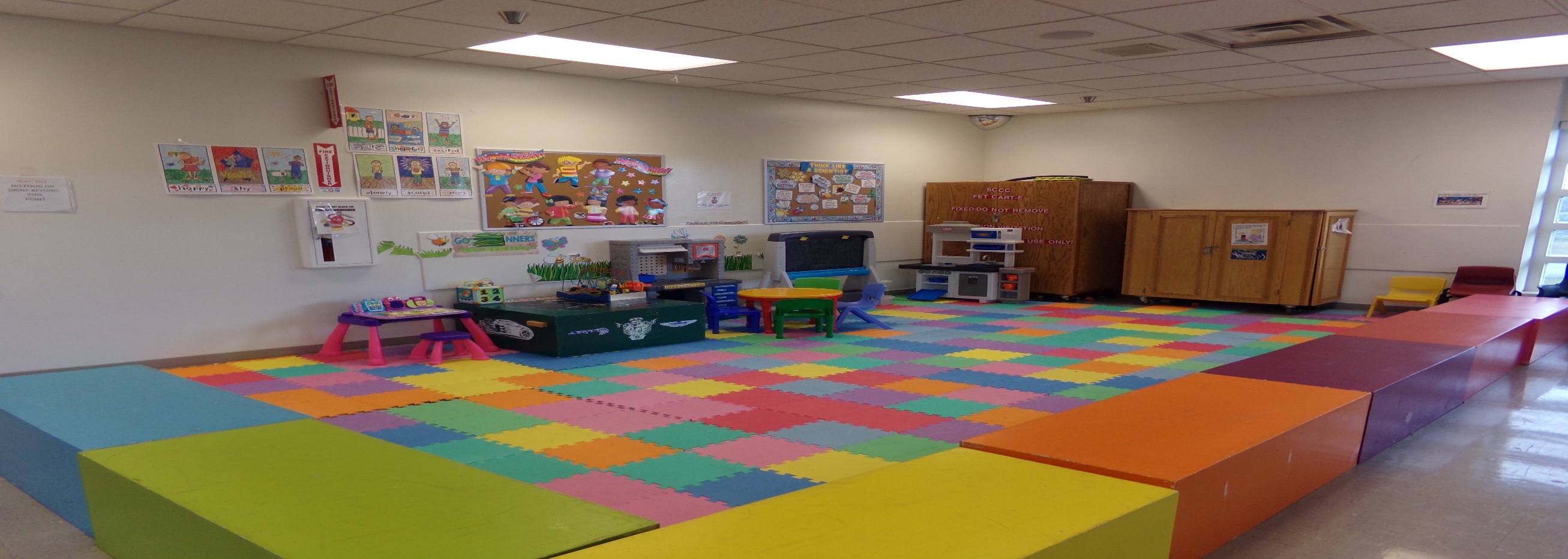 Courtesy of WA DOC Family Services Division, 2018
[Speaker Notes: Grays Harbor County 
Capacity: 1,936
Opened 2000]
Washington Corrections Center (Shelton, WA)
Men’s prisons-western Washingtonmaximum, Close, & medium
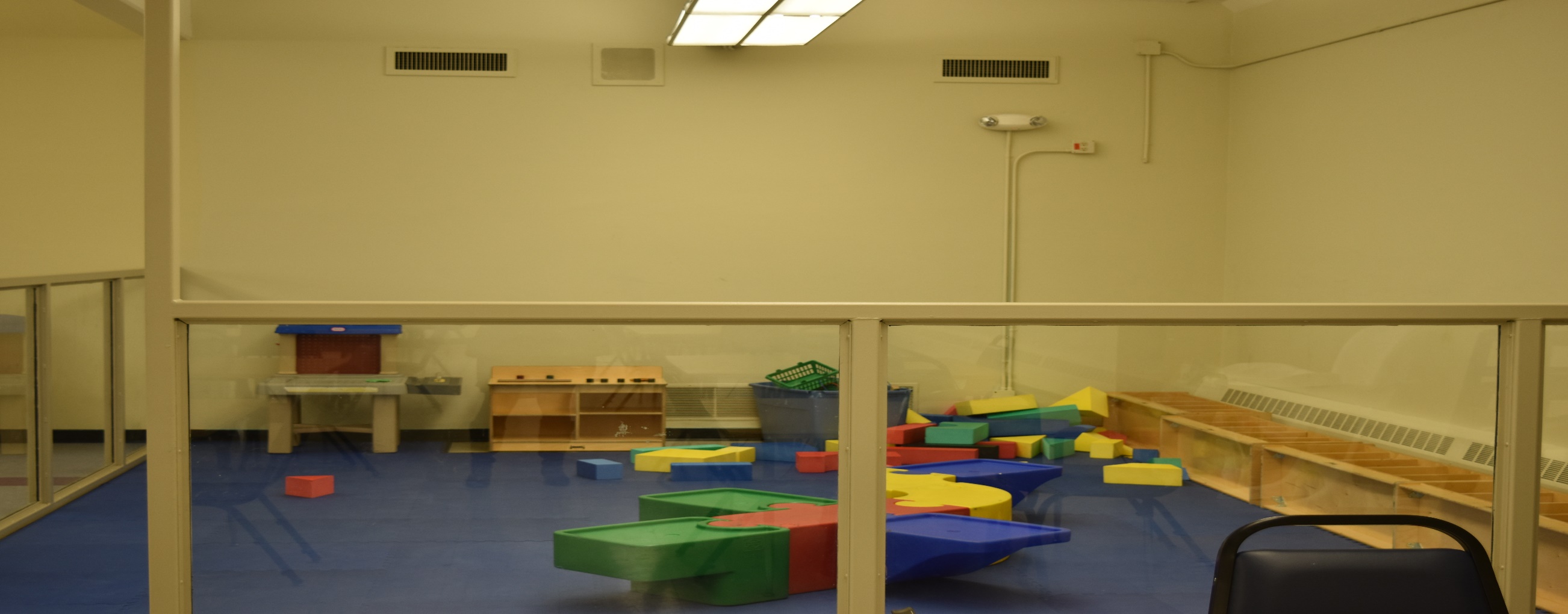 Courtesy of WA DOC Family Services Division, 2018
[Speaker Notes: Mason County 
Capacity: 1,268
Opened 1964]
Cedar Creek Corrections Center (Littlerock, WA)
Men’s prisons-western Washingtonminimum
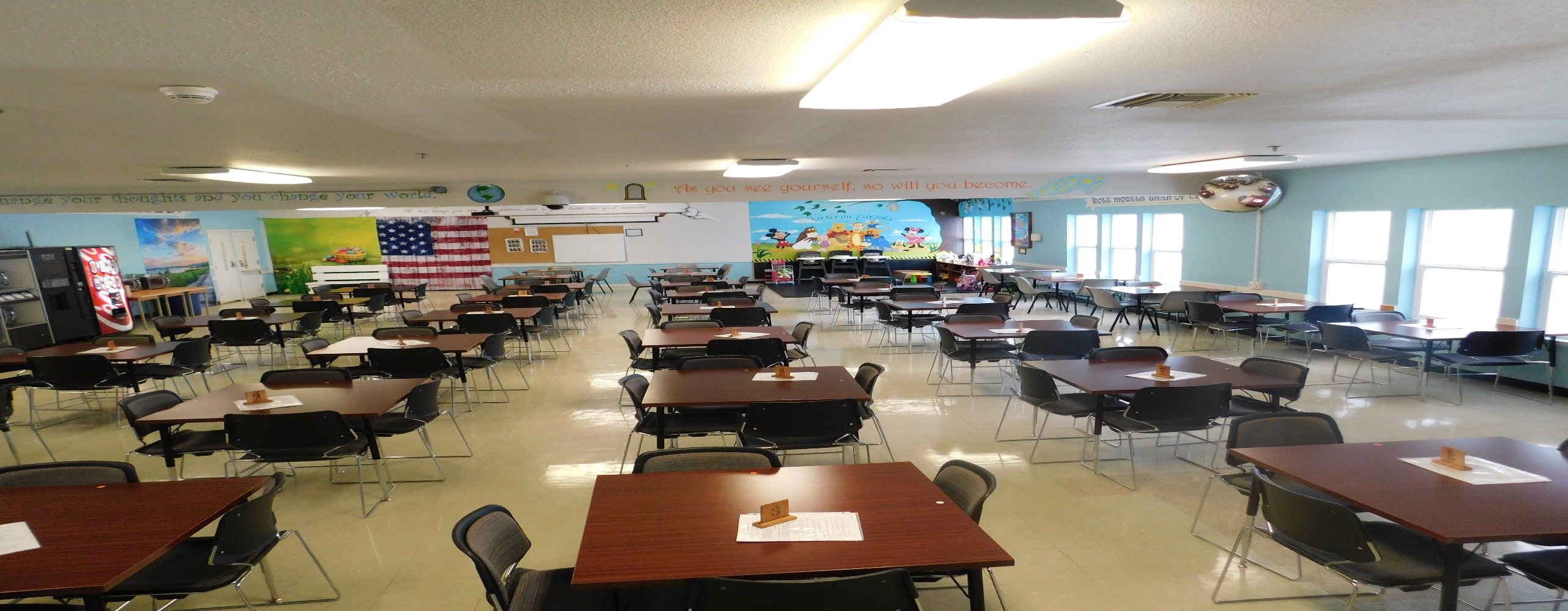 Courtesy of WA DOC Family Services Division, 2018
[Speaker Notes: Thurston County 
Capacity: 480
Opened 1954]
Larch Corrections Center (Yacolt, WA)
Men’s prisons-western Washingtonminimum
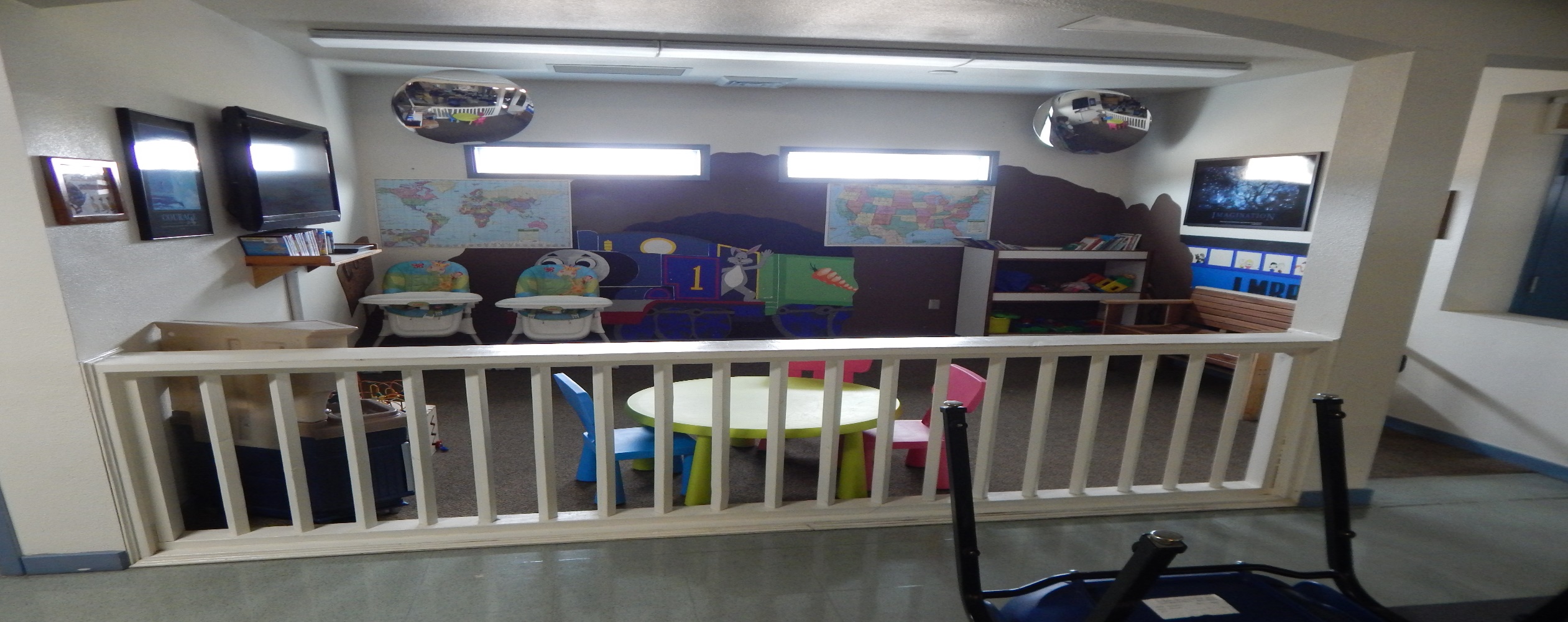 Courtesy of WA DOC Family Services Division, 2018
[Speaker Notes: Cowlitz County 
Capacity: 480
Opened 1956]
Olympic Corrections Center (Forks, WA)
Men’s prisons-western Washingtonminimum
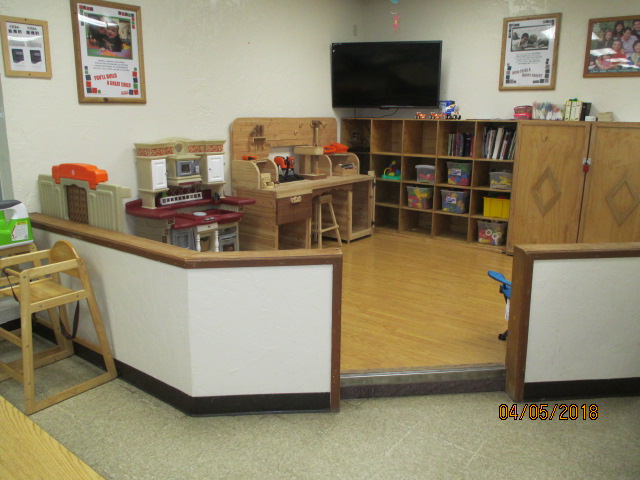 Courtesy of WA DOC Family Services Division, 2018
[Speaker Notes: Jefferson County (west of Olympic National Park) 
Capacity: 381
Opened 1968]